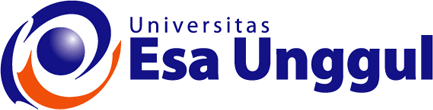 TEORI-TEORI TENTANG MEDIA
TRADISI SOSIOKULTURAL
Teori Media dari Marshall McLuhan
Produksi media merespons terhadap perkembangan sosial dan budaya dan selanjutnya memengaruhi perkembangan tersebut.
Media bekerja dengan beragam cara untuk segmen-segmen masyarakat yang berbeda, audiens tidak semuanya terpengaruh, tetapi berinteraksi dengan cara yang khusus melalui media.
Beberapa pembagian Teori Media, sebagai berikut:
Teori Media Klasik (Marshall McLuhan)
McLuhan seorang tokoh terkemuka dalam penelitian kiomunikasi dan budaya populer pada 1960-an, bahkan pengaruhnya hingga kini.
Pemikirannya adalah: Media, terpisah dari apa pun isi yang disampaikannya, pengaruh individu atau pun masyarakat (dikenal sebagai Teori Media).
Orang yang memengaruhi McLuhan adalah Harold Adams Innis yang mengajarkan, “Media komunikasi adalah intisari dari peradaban dan bahwa sejarah diarahkan oleh media yang menonjol pada masanya.”
McLuhan dan Innis: Media adalah perpanjangan pikiran manusia, sehingga media yang menonjol penggunaannya bisa membiaskan historis apa pun.
Pemikiran McLuhan adalah manusia itu beradaptasi terhadap lingkungan melalui keseimbangan atau rasio pemahaman tertentu, dan media utama dari masa tersebut menghadirkan rasio pemahaman tertentu yang memengaruhi persepsi.
McLuhan memandang setiap media sebagai sebuah perpanjangan pikiran manusia, yakni seperti: :Roda…adalah perpanjangan dari kaki. Buku adalah perpanjangan mata… Pakaian, sebuah perpanjangan kulit… Sirkuit listrik, sebuah perpanjangan sistem syaraf sentral. Dan seterusnya.
Selanjutnya Donald Ellis memberikan satu tatanan preposisi yang mewakili sebuah sudut pandang kontemporer pada gagasan dasar Innis dan McLuhan.
Ellis mencatat bahwa media yang terbesar pada suatu waktu akan membentuk perilaku dan pemikiran. Ketika media berubah, demikian juga dengan cara pikir kita, cara kita mengatur informasi, dan berhubungan dengan orang lain.
Ada perbedaan yang tajam antara media lisan, tulisan, dan elektronik, masing-masing dengan pengaruh yang berbeda dalam bagaimana kita berinteraksi dengan setiap media.
Teori Media Baru(Mark Poster, dkk)
Pada tahun 1990, Mark Poster meluncurkan bukunya, The Second Media Age, yang menandai periode baru di mana teknologi interaktif dan komunikasi jaringan, khususnya dunia maya akan mengubah masyarakat.
Gagasan tentang era media kedua sebenarnya telah mulai dikembangkan pada 1980-an hingga saat ini menandai perubahan penting dalam teori media. 
Konsep media baru telah melonggarkan pemahaman “komunikasi massa” pada berbagai media dengan kisaran jangkauan luas hingga ke media dengan jangkauan bersifat pribadi, ke individu-individu.
Bentuk kepemilikan informasi bergerak dari massa ke informasi individu dan kepemilikan pengetahuan hingga interaksi.
Konsep era media kedua telah membawa teori media dari hal yang sama atau kurang jelas pada 1960-an ke suatu popularitas pada 1990-an dan seterusnya. Media memiliki kekuatan dan lebih fokus termasuk minat baru dalam karakteristik penyebaran dan penyiaran media.
Perbedaan Media Klasik dan Media Baru
Era media klasik digambarkan oleh: 1) sentralisasi produksi (satu menjadi banyak); 2) komunikasi satu arah; 3) kendali situasi, untuk sebagian besar; 4) reproduksi stratifikasi sosial dan perbedaan melalui media; 5) audiens massa yang terpecah; dan 6) pembentukan kesadaran sosial.
Sedangkan era media kedua (media baru) sebaliknya, digambarkan dengan karakteristik: 1) desentralisasi; 2) dua arah; 3) di luar kendali situasi; 4) demokratisasi; 5) mengtangkat kesadaran individu; dan 6) berorientasi individu.
Dua pandangan dominan tentang perbedaan dua era media (teori media), yaitu: Media pertama penekanannya pada penyiaran, sedangkan pada era kedua penekanannya pada jaringan (networks). Kedua pendekatan ini adalah pendekatan interaksi sosial (social interaction) dan pendekatan integrasi sosial (social integration).
Pendekatan interaksi sosial membedakan media menurut seberapa dekat media dengan model interaksi tatap muka. Penyiaran dinilai lebih pada penekanan penyebaran informasi yang mengurangi peluang adanya interaksi.
Media lama dianggap sebagai media informasional dan karenanya menjadi mediasi realitas bagi konsumen. Sebaliknya, media baru lebih interaktif dan menciptakan sebuah pemahaman baru tentang komunikasi pribadi.
Pendukung pemikiran media baru ini, antara lain: Pierre Levy yang menulis buku berjudul Cyberculture. Levy memandang bahwa World Wide Web adalah sebuah lingkungan yang terbuka, fleksibel dan dinamis, yang memungkinkan manusia mengembangkan orientasi pengetahuan baru dan juga terlibat dalam dunia demokratis tentang pembagian mutual dan pemberian kuasa yang lebih interaktif dan berdasarkan pada masyarakat.
Memang, media baru bukan sebuah bentuk komunikasi tatap-muka, tetapi memberikan bentuk interaksi baru yang membawa kita kembali pada hubungan pribadi dalam cara yang tidak bisa dilakukan oleh media klasik.
Jadi media baru lebih dirasakan sebagai “termediasi,” mengandung kekuasaan dan batasan (kekurangan), kerugian dan keuntungan, dan sekaligus kebimbangan.
Cara kedua membedakan media adalah integrasi sosial. Pendekatan ini menggambarkan media bukan dalam bentuk informasi, interaksi, atau penyebarannya, tetapi dalam bentuk ritual, atau bagaimana manusia menggunakan media sebagai cara menciptakan masyarakat .
Media bukan hanya sebuah instrumen informasi atau cara untuk mencapai ketertarikan diri, tetapi menyatukan kita dalam beberapa bentuk masyarakat dan memberi kita rasa saling memiliki.
Penggunaan media sebagai sebuah ritual bersama artinya mungkin berinteraksi sebenarnya atau juga tidak mungkin yang sebenarnya. 
Menurut pandangan integrasi sosisl, interaksi bukanlah sebuah komponen penting dalam integrasi sosial nelalui ritual. Maka interaksi tatap-muka bukan lagi menjadi standar utama atau dasar bagi perbandingan media komunikasi. Kita tidak terllu banyak berinteraksi dengan orang, melainkan dengan media itu sendiri. Menggunakan media bukan untuk memberitahu kita tentang sesuatu, tetapi karena sebagai ritual yang memiliki makna.